Dru Smith | NSRS Modernization Manager
November 2016
NSRS Modernization Update
Introduction:  About the NSRS
Overview
The NSRS (National Spatial Reference System) is the official coordinate system for all geospatial work done by the non-military federal government
NAD 83 (latitude, longitude, ellipsoid height)
NAVD 88 (orthometric height)
IGLD 85 (dynamic heights: predominantly on the Great Lakes)

These datums are often adopted, even legislated, by states, counties and municipalities
Federal Users of the NSRS
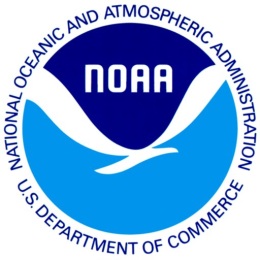 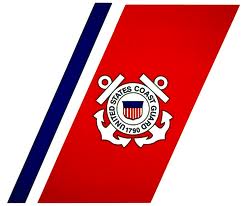 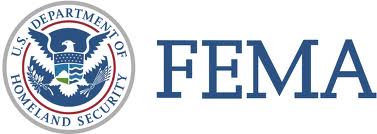 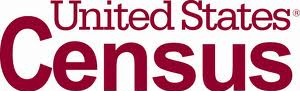 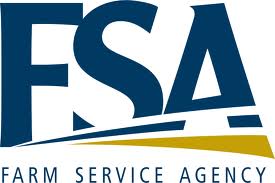 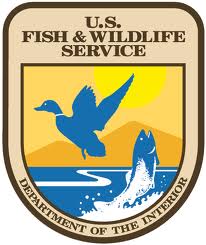 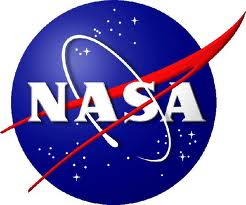 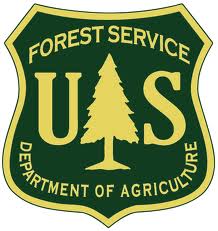 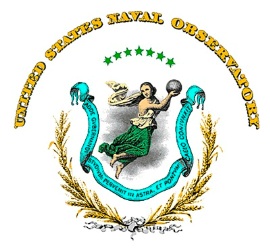 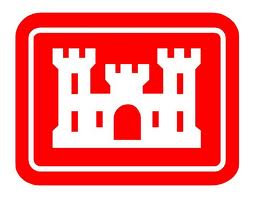 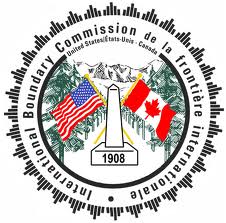 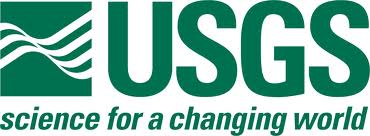 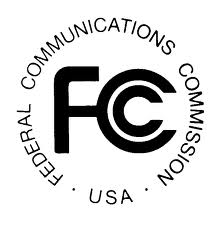 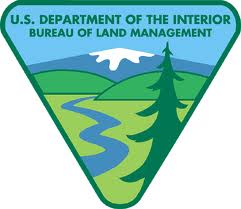 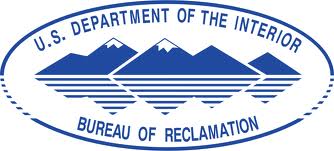 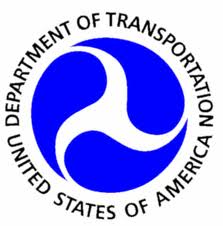 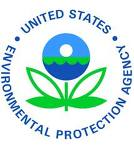 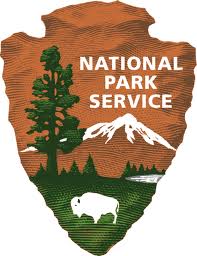 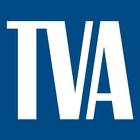 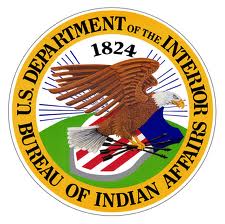 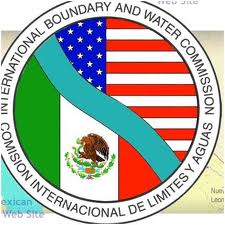 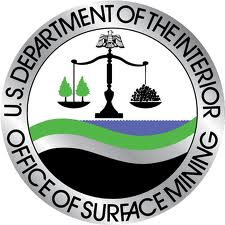 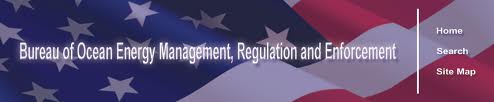 Why modernize?
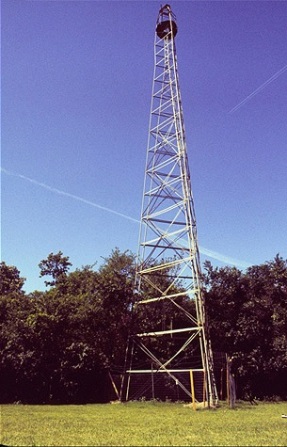 Older Methodology
Terrestrial, pre-space-geodesy, line-of-sight observations
Easily destroyed, unmonitored passive control marks
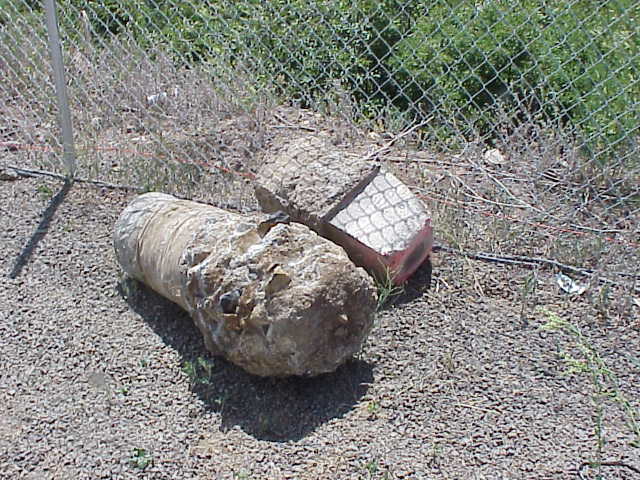 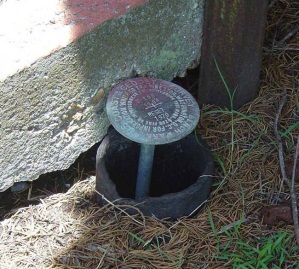 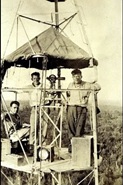 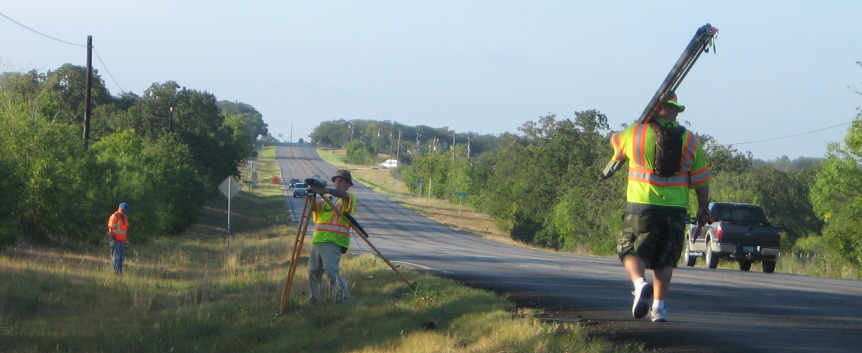 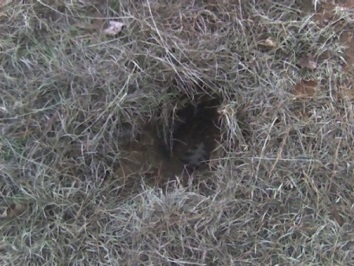 PID: EZ0840
Why modernize?
Evidence of systematic errors
Decades of space geodetic observations
All of the datums contain systematic errors (decimeters to meters)
At scales larger than today’s accuracy capabilities (centimeters)

Origin (center of Earth) Offset:  2+ meters
Zero elevation Surface:  0.5 to 2+ meters
What’s Being Replaced
What’s being replaced:
	Horizontal			Vertical
NAD 83(2011)
NAD 83(PA11) 
NAD 83(MA11)
NAVD 88
PRVD 02
VIVD09
ASVD02
NMVD03
GUVD04
IGLD 85
Heights
Latitude
Longitude
Ellipsoid Height
State Plane Coordinates
Details: Ten Year Plan
5 Goals:

Support the users of the National Spatial Reference System.

Modernize and improve the National Spatial Reference System.

Expand the National Spatial Reference System stakeholder base through partnerships, education, and outreach. 

Develop and enable a workforce with a supportive environment. 

Improve organizational and administrative functionality.
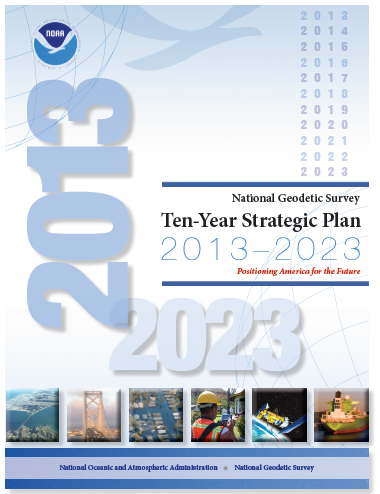 Nomenclature
Nomenclature
A chance to increase accuracy in naming!
“North American”?  
Ignores Guam, Hawaii, American Samoa, Northern Mariana Islands
Datum vs  Reference Frame?  
Plate-specific?
Vertical vs Geopotential?

6/8/2016:  NGS and the Canadian Geodetic Survey negotiated a naming proposal
Approved by NGS ESC
Approved by the CGS leadership (with minor reservations)
Awaiting final word from INEGI as of 10/26/2016….
Objective 1 of 5:  Replace NAD 83
Replace NAD 83
Simplified Concept of NAD 83 vs. “2022”
Earth’s Surface
h”2022”
hNAD83
fNAD83 – f”2022” 
lNAD83 – l”2022” 
hNAD83 – h”2022” 
      all vary 
smoothly by latitude 
and longitude
“2022” origin
~2.24 m
NAD 83 origin
Ellipsoid Height Shifts
Approximate
IGS08(GRS-80) minus NAD 83(2011)
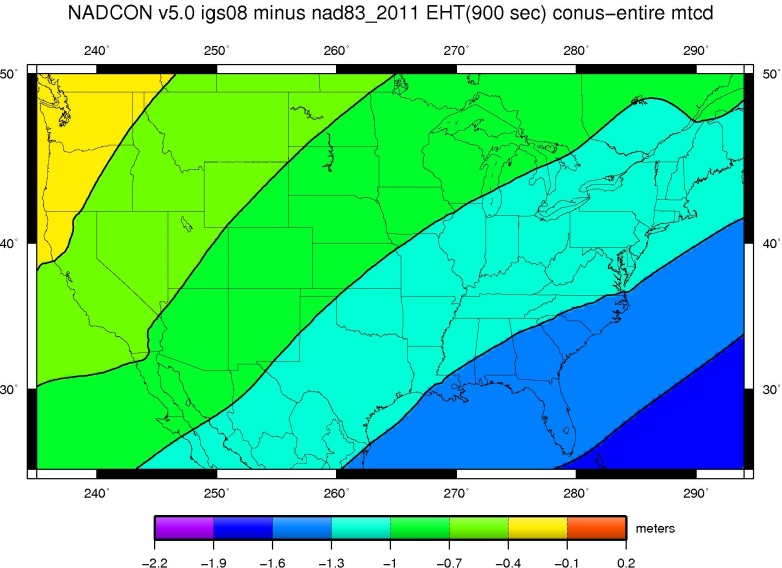 Horizontal Shifts
Approximate
IGS08(GRS-80) minus NAD 83(2011)
Lon:
Lat:
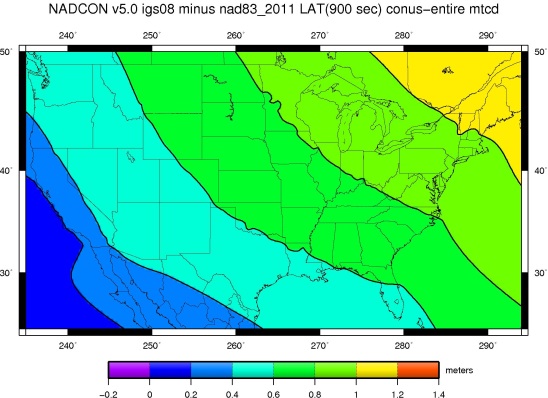 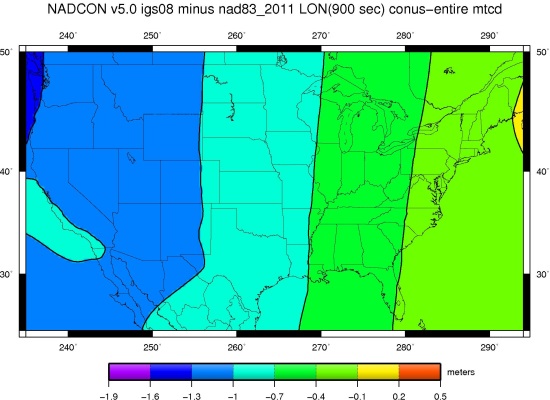 Replace NAD 83
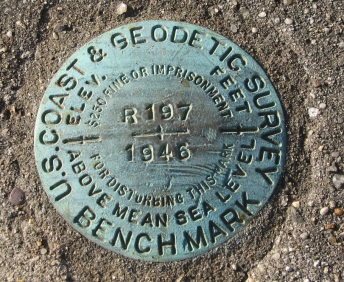 Access and definition
Primary: CORS
Continuous monitoring
OPUS
IGS coordinates
Transformable to any national reference frame chosen for 2022
Static Surveys
RTK/RTN
Validation service
Secondary:  Passive
Time-tagged coordinates
Will reflect each occupation of the mark
Will generally not be accepted as “fixed control” in surveys turned in to NGS
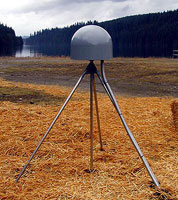 Definition of new frames
“Plate fixed +” … announcement coming soon
Plate rotations will tie the new terrestrial reference frames of 2022 to the IGS frame
Deformational velocities will be modeled separately
Time Dependencies
Track cors and always know where you are
Surveying to CORS positions at survey epoch
If we track CORS, we can do this easily
Tectonic rotations
Easily removed for a “good east of the Rockies” solution
Lat/Lon only
Residual deformations
Can be modeled many ways and provided for cross-epoch checking between surveys
3-D
Objective 2 of 5:  Replace NAVD 88
Replace NAVD 88
Earth’s
Surface
H (NAVD 88)
H
NAVD 88 reference level
The Geoid
Errors in NAVD 88 :  ~50 cm average, 100 cm CONUS tilt, 
                                  1-2 meters average in Alaska, NO tracking
Replace NAVD 88
Changing from a leveling-based to a geoid/GNSS-based vertical datum

Biggest requirement:  An updated, 
	accurate, nationwide gravity survey
Airborne
GRAV-D!
Gravity for the Redefinition of the 
	American Vertical Datum
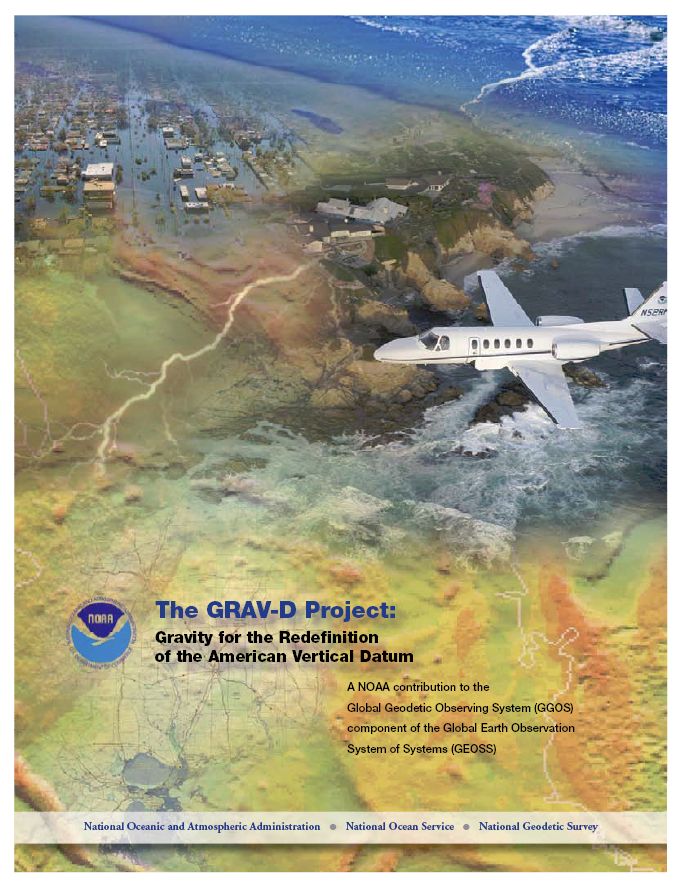 “CONUS”
Alaska
Puerto Rico / Virgin Islands
GRAV-D Coverage
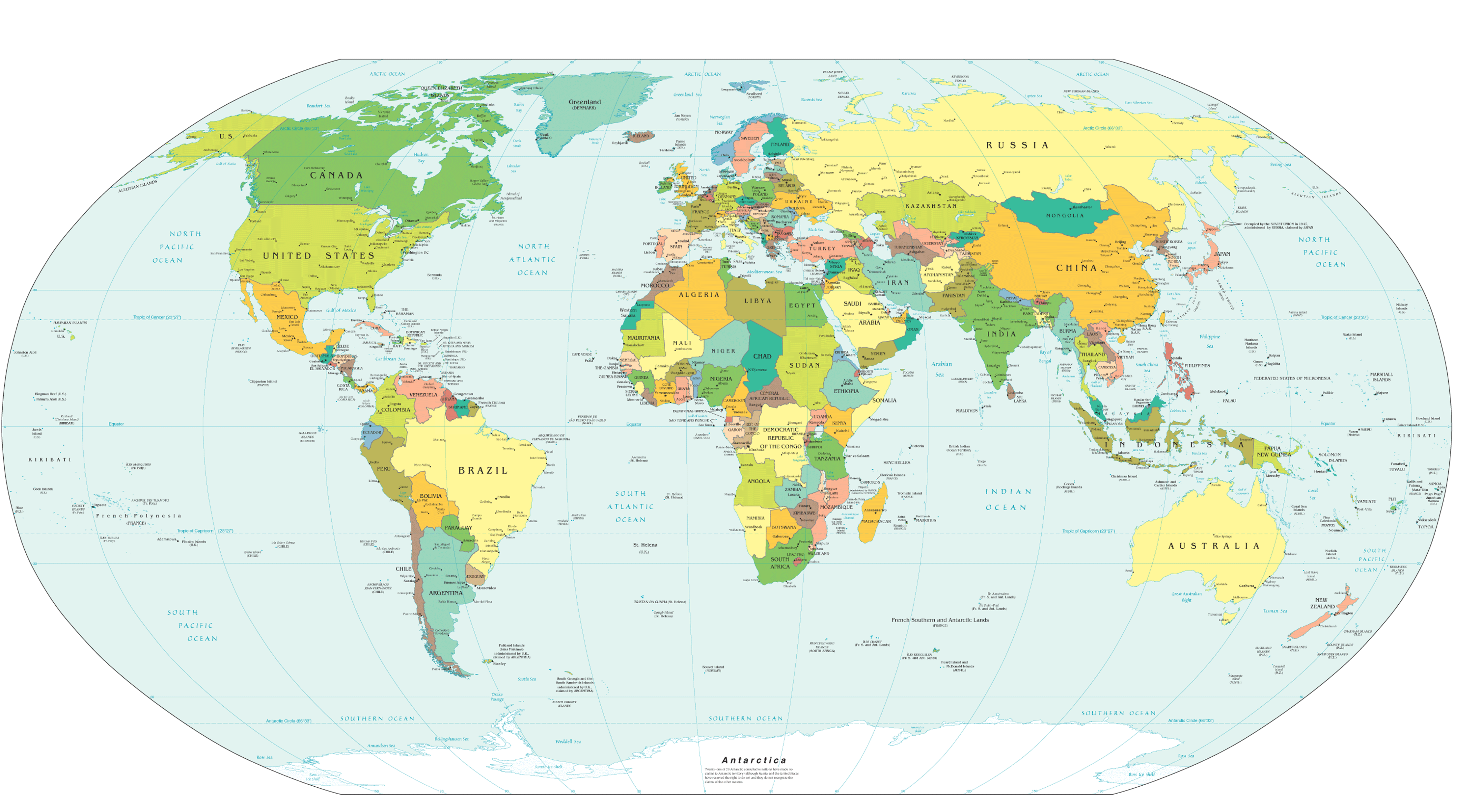 Guam / Northern Marianas
Hawaii
American Samoa
GRAV-D Status
100% by 2022
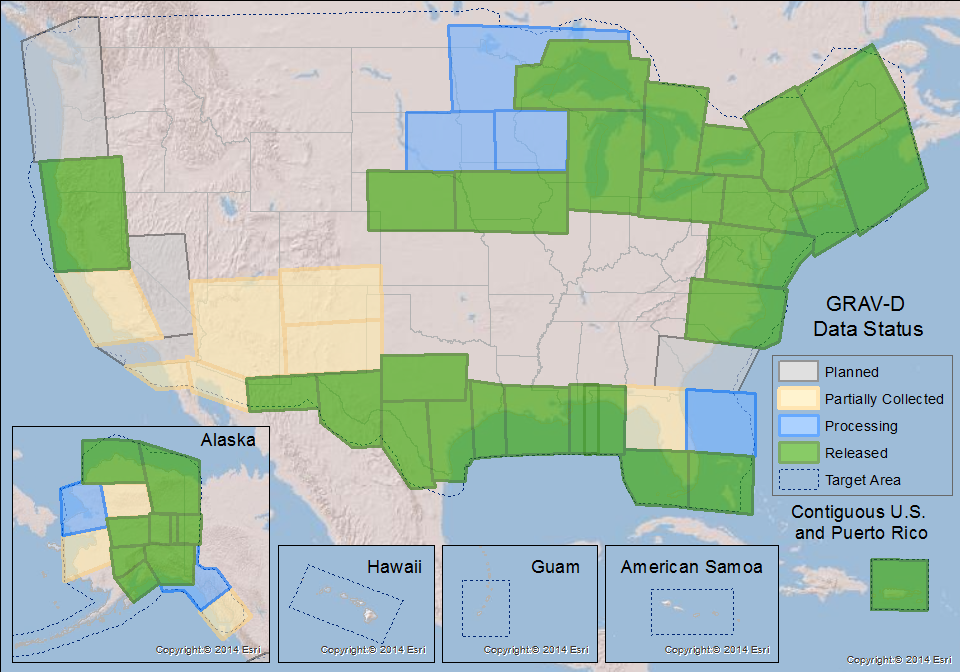 50% mark hit in FY2016
FY2017 target: 62% 
Two planes at a time
Occasionally three
Mix of Government and Private Industry Flights
Orthometric Heights
Approximate EXPECTED SHIFTS
Approximate level of geoid mismatch known to exist in the NAVD 88 zero surface:
Does not include local subsidence issues
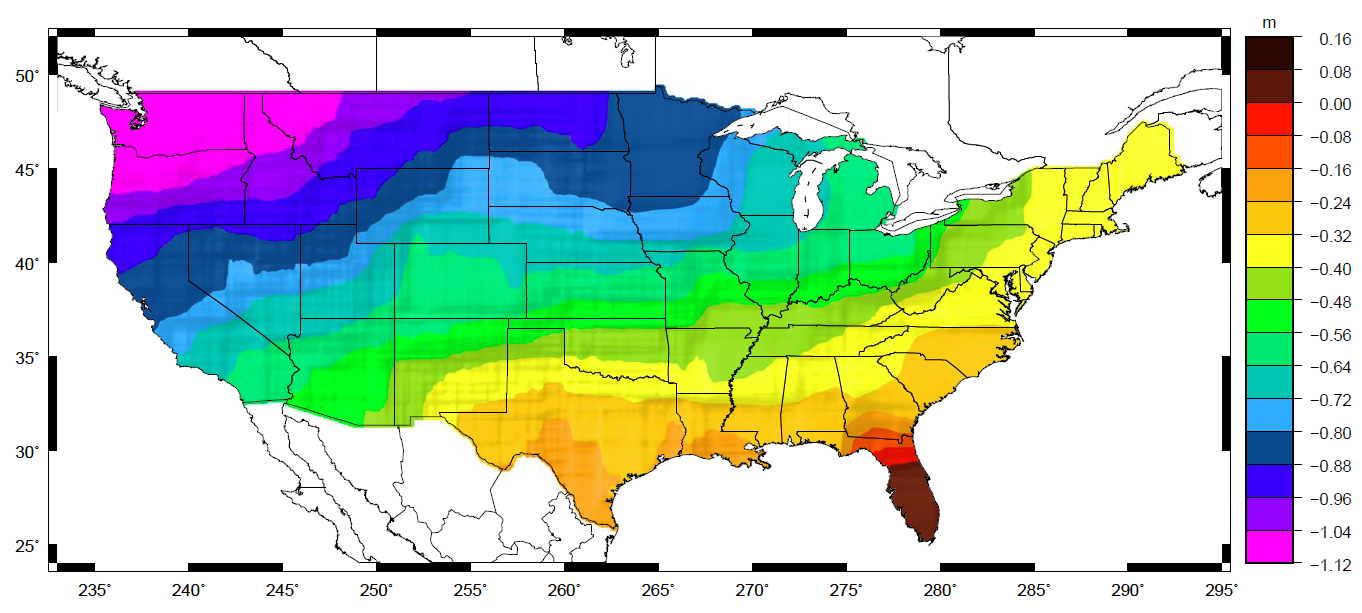 Time Dependencies
Geoid changes cause height changes
The zero elevation surface will change with time

Heights will be time tagged to respect:
Geoid change
Subsidence
Objective 3 of 5:  Re-invent Bluebooking
Bluebooking
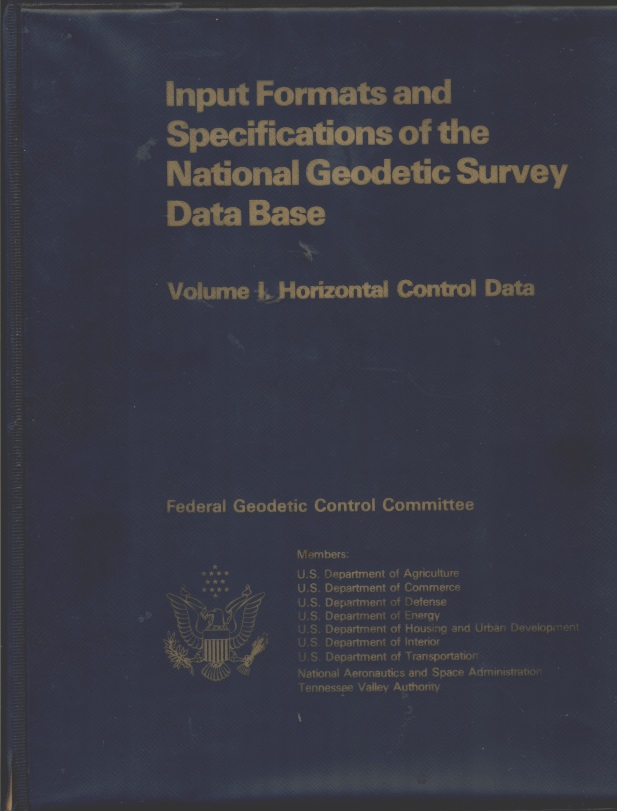 background
Refers to the blue cover of Input Formats and Specifications of the National Geodetic Survey Data Base
The requirements for turning in a geodetic survey to NGS
Very DOS/FORTRAN heavy
Horizontal (angles, distances) vertical (leveling) and gravity
GPS surveys were force-fitted into the horizontal rules
Reputation:  “Cumbersome”
To be fair:  All industry standards are cumbersome – it prevents chaos
OPUS-Projects
Or “bluebooking for the 21st century”
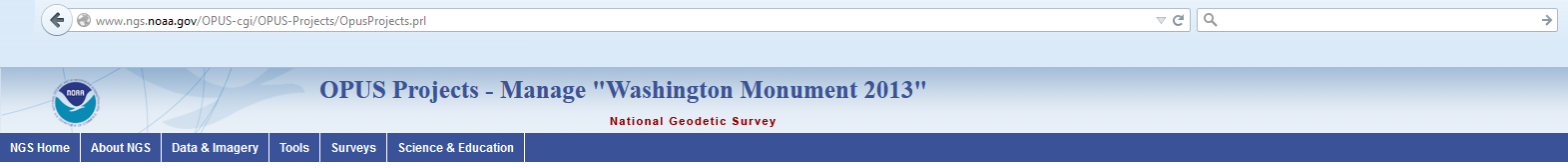 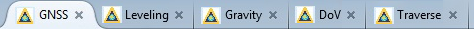 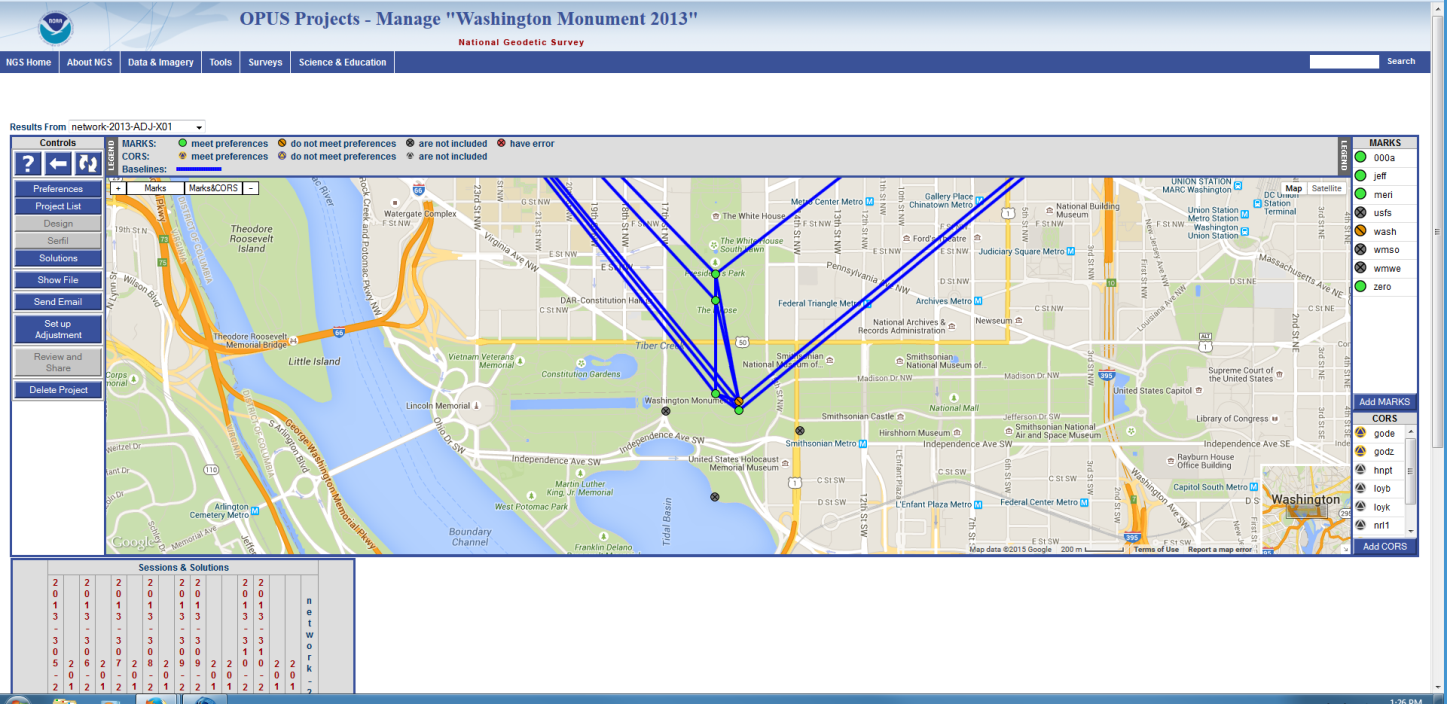 The 2013 Survey of the
Washington Monument
had GPS, leveling and
traverse components.

An integrated OP might
allow for easier 
processing and especially
cross-processing
OPUS-Projects
Or “bluebooking for the 21st century”
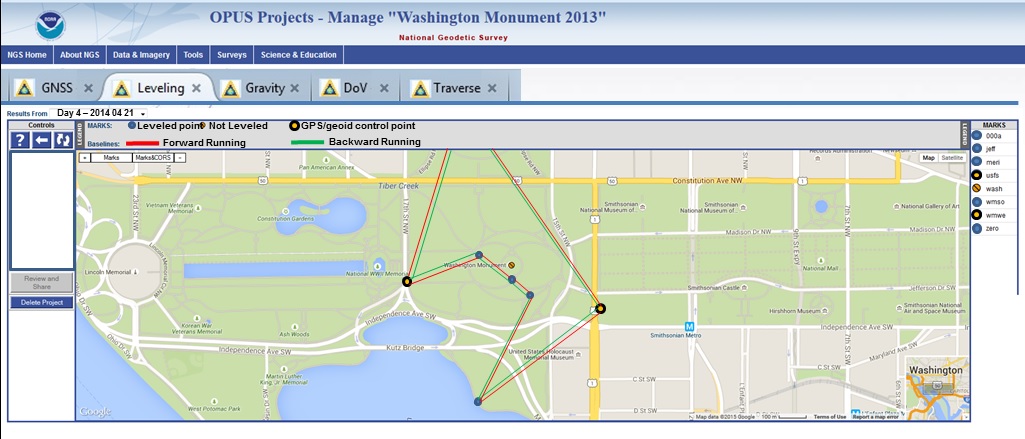 New Database
Replacing the NGS IDB
NGS IDB (“Integrated Database”)
Current official repository of some (most?) NSRS data
“Integrated”…2 old DBs:
 Hor / Ver
Built for
Passive Control
No time dependencies
Line of sight techniques
Points
NSRS DB
Being built (target: 2020)
“Spatial” database
Time tags for everything
Open design for any type of data
Things that couldn’t go into the IDB, but can go in the NSRS DB:
Lines of airborne gravity
LIDAR clouds
CORS
Superconducting Gravimeter data
etc
Objective 4 of 5:  Improve the Toolkit
NGS Toolkit
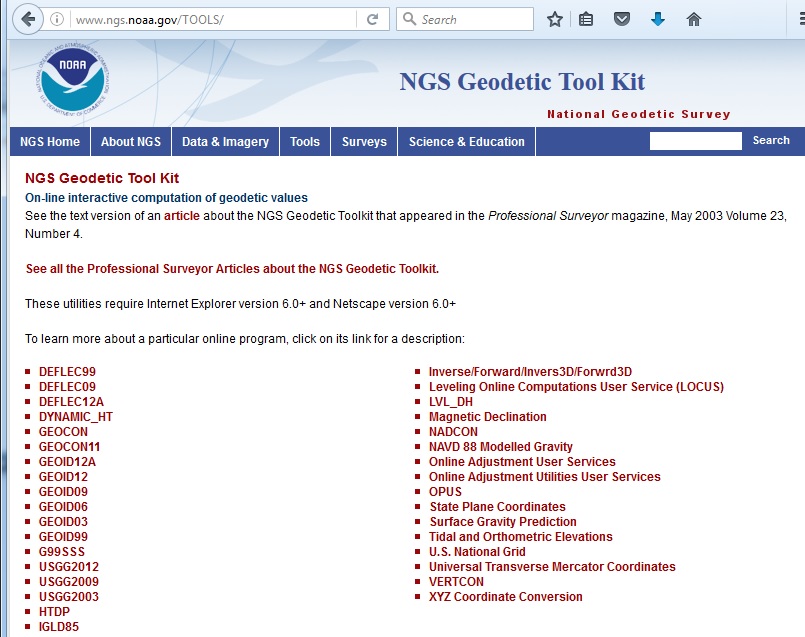 background
A set of (mostly FORTRAN based) geodetic tools
Little integration
Many with no online capability
No web services
New Toolkit
http://beta.ngs.noaa.gov/gtkweb/
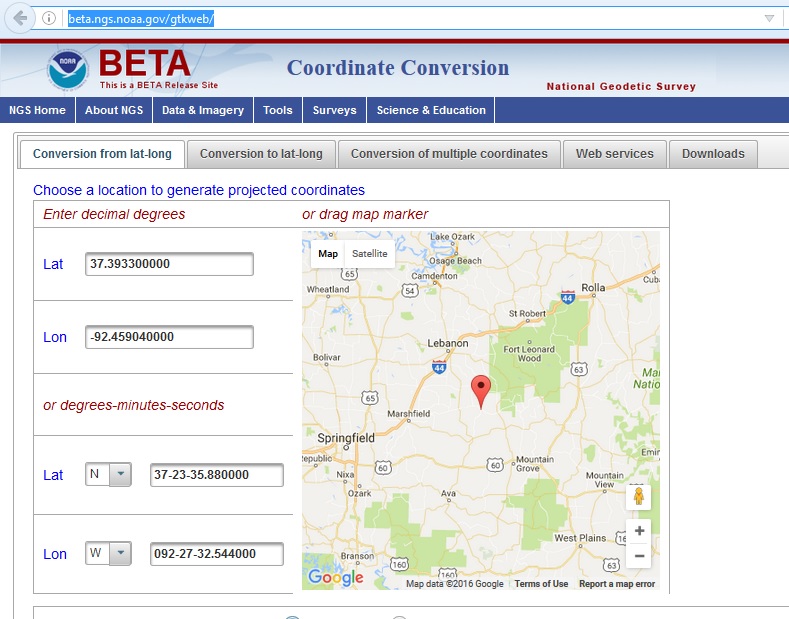 Convert to/from lat & lon
State Plane Coordinates
UTM
US National Grid
Upload file of points
Web Service
Download and run offline
NADCON 5
Expected in beta toolkit In december 2016
Replacing NADCON 4.2 and GEOCON 2.0
Support for nearly all horizontal datums since 1897
Exceptions:  Regional Alaska
No “state by state” grids
Fixing all existing bugs
Web Service
Consistent
Documented
Rigorous Location-Dependent Error Estimates
Ready to support 2022
NADCON 5 example
USSD / NAD 27
NADCON 5 example
Transformation shown in meters but actually performed in arcseconds
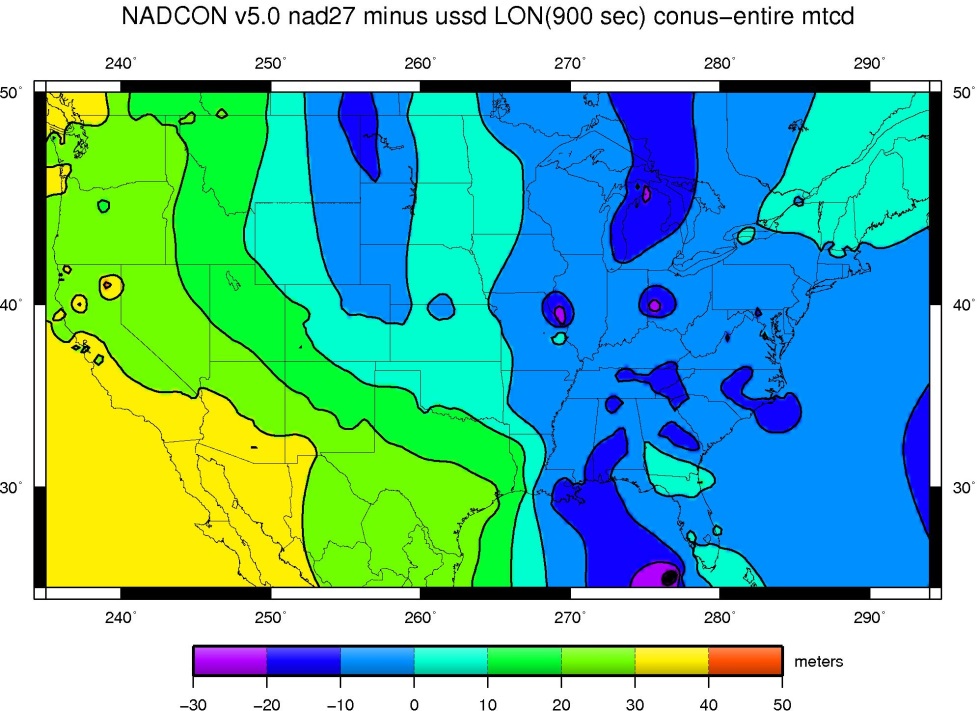 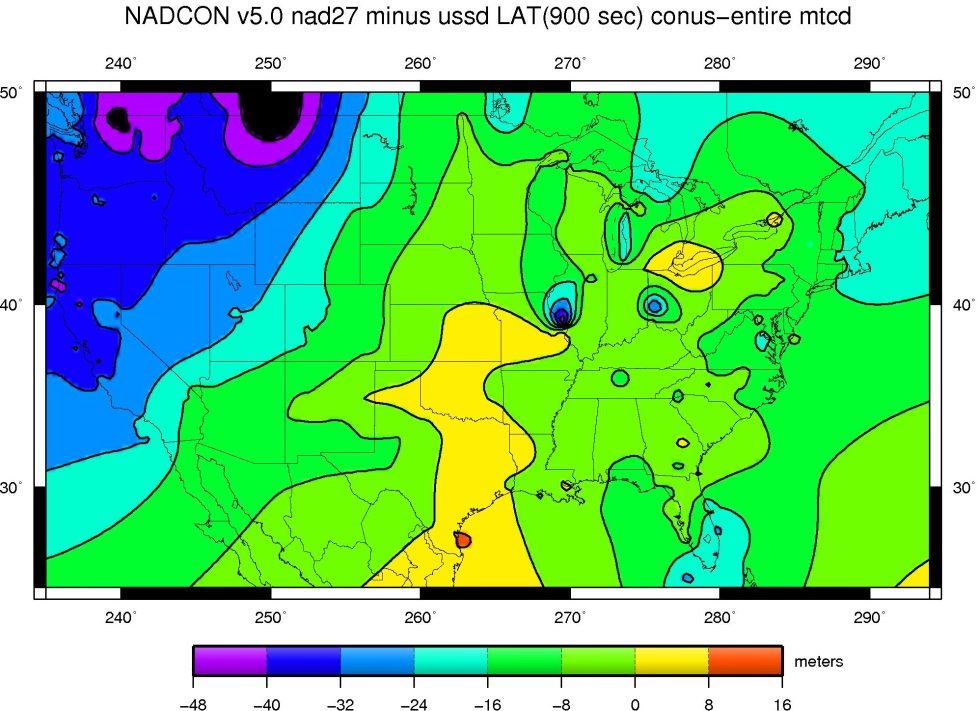 NADCON 5 example
Errors are no longer generalized (e.g. “15 cm in CONUS”)
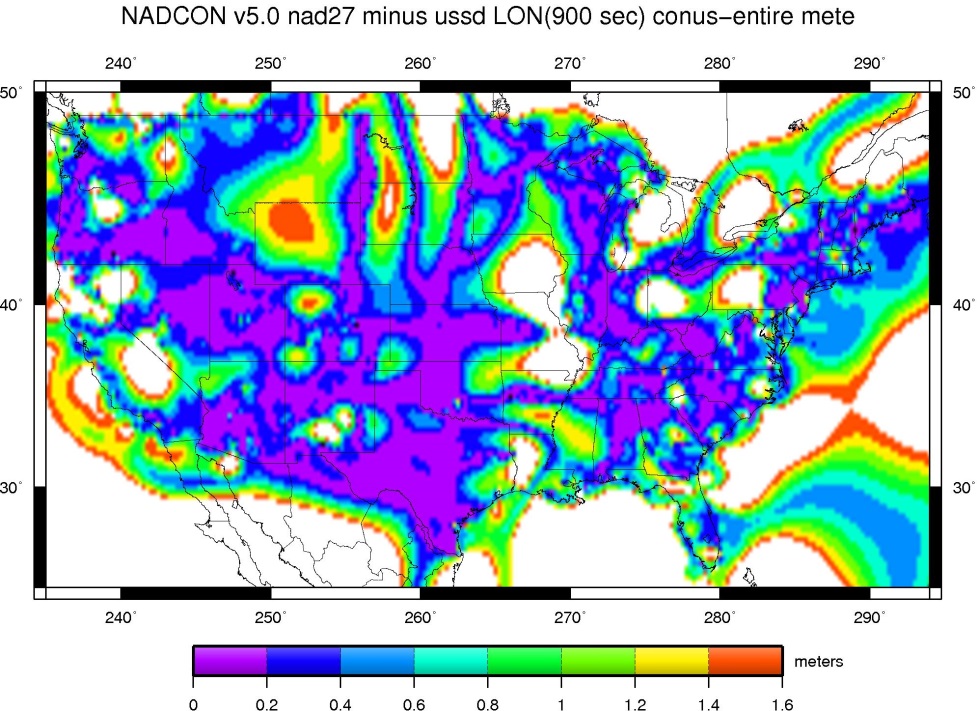 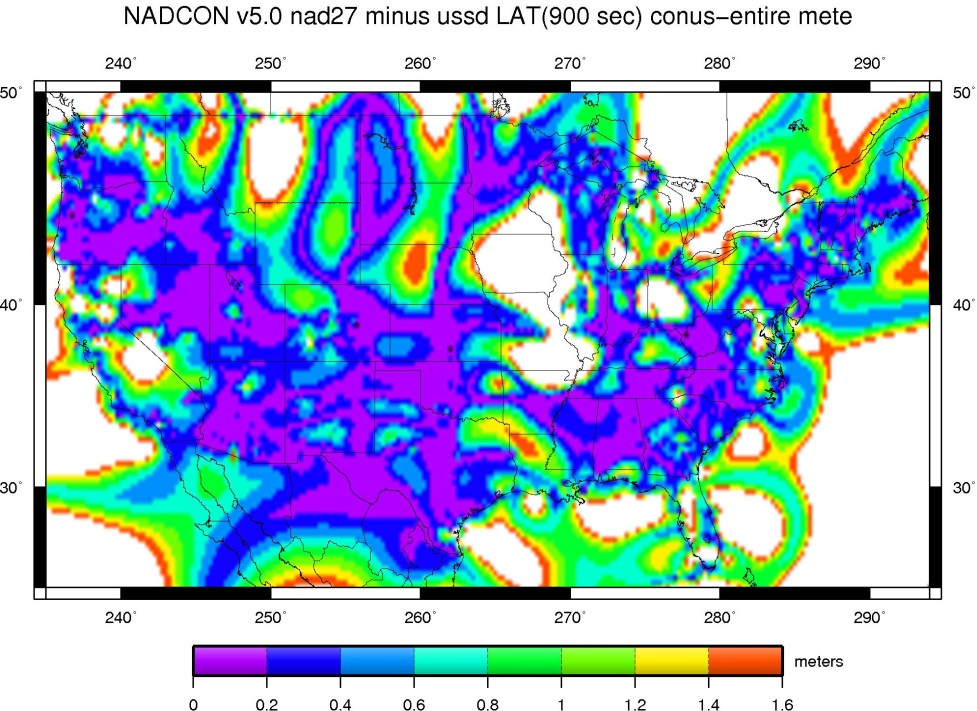 Toolkit Future
The entire ngs toolkit will be integrated eventually
VERTCON 3.0
HTDP
VDatum 
All other tools
Objective 5 of 5:  Better Surveying
Better Surveying
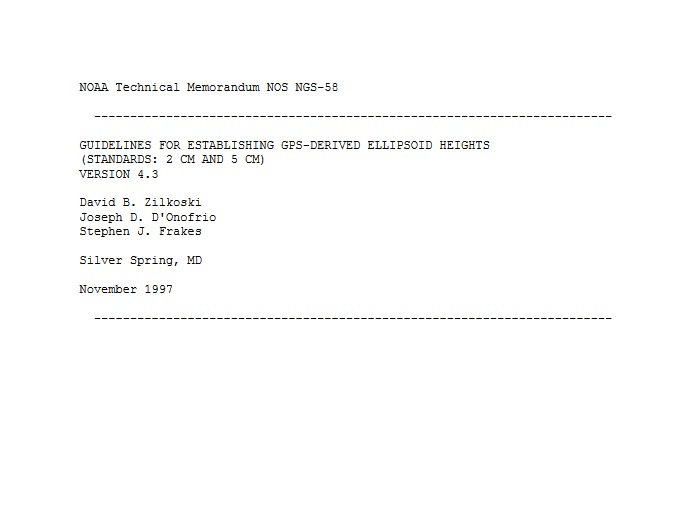 overview
A focus on updating technology and field procedures
Field research 
New Manuals
1997
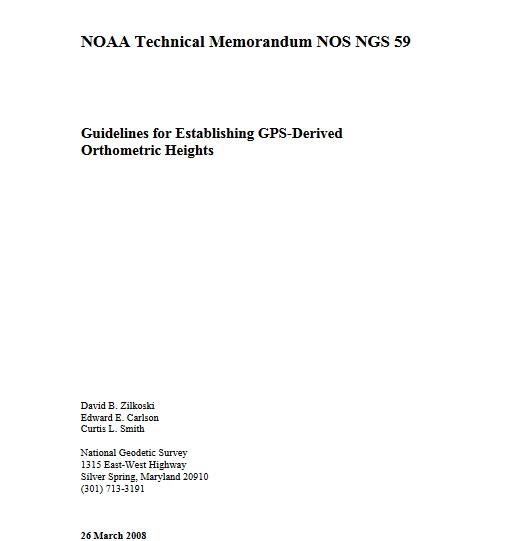 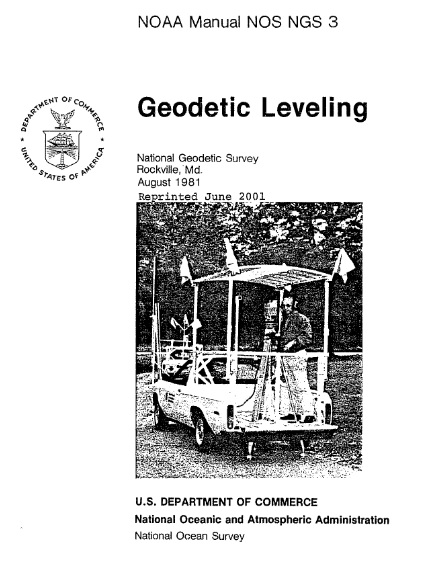 1981
2008
Better Surveying
Upcoming project
The role of leveling in a vertical datum defined by a gravimetric geoid and accessed by GNSS
Acknowledging that leveling can not yield absolute heights
Combining GPS and leveling observations
New adjustment model
New software (see earlier OPUS-Projects slides!)
Summary
Summary
Nsrs modernization
More than just replacing NAD 83 and NAVD 88
Affects most tools, products and services of NGS
Dozens of interdependent multi-year projects ongoing
Expect rollouts and announcements throughout the next 6 years!
To learn more
New Datums Web Page
geodesy.noaa.gov/datums/newdatums/index.shtml
To learn more
Attend the Geospatial Summit

Silver Spring, MD

April 24-25, 2017

FREE
geodesy.noaa.gov/geospatial-summit/index.shtml
THANK YOU!
Questions?